“Speaking with One Voice” Guidelines
Key Responsibilities for Chapter Leaders:
Unified Messaging: Ensure you clearly understand NABIP’s official position on issues before speaking to legislators or the media. Your role is to represent the association's stance, not personal opinions.
Maintain Professionalism: NABIP's history of credibility is built on nonpartisan, unbiased perspectives. Always prioritize professionalism and impartiality in all public communication.
Coordination is Key: If an issue impacts NABIP, consult with the national office before taking a public stance to ensure alignment with NABIP's overall goals.
Inclusivity & Neutrality: Chapter events should remain welcoming and avoid any appearance of endorsing political parties or specific elected officials.
Spokesperson Selection: Choose chapter representatives carefully, ensuring they can effectively communicate NABIP’s unified message.
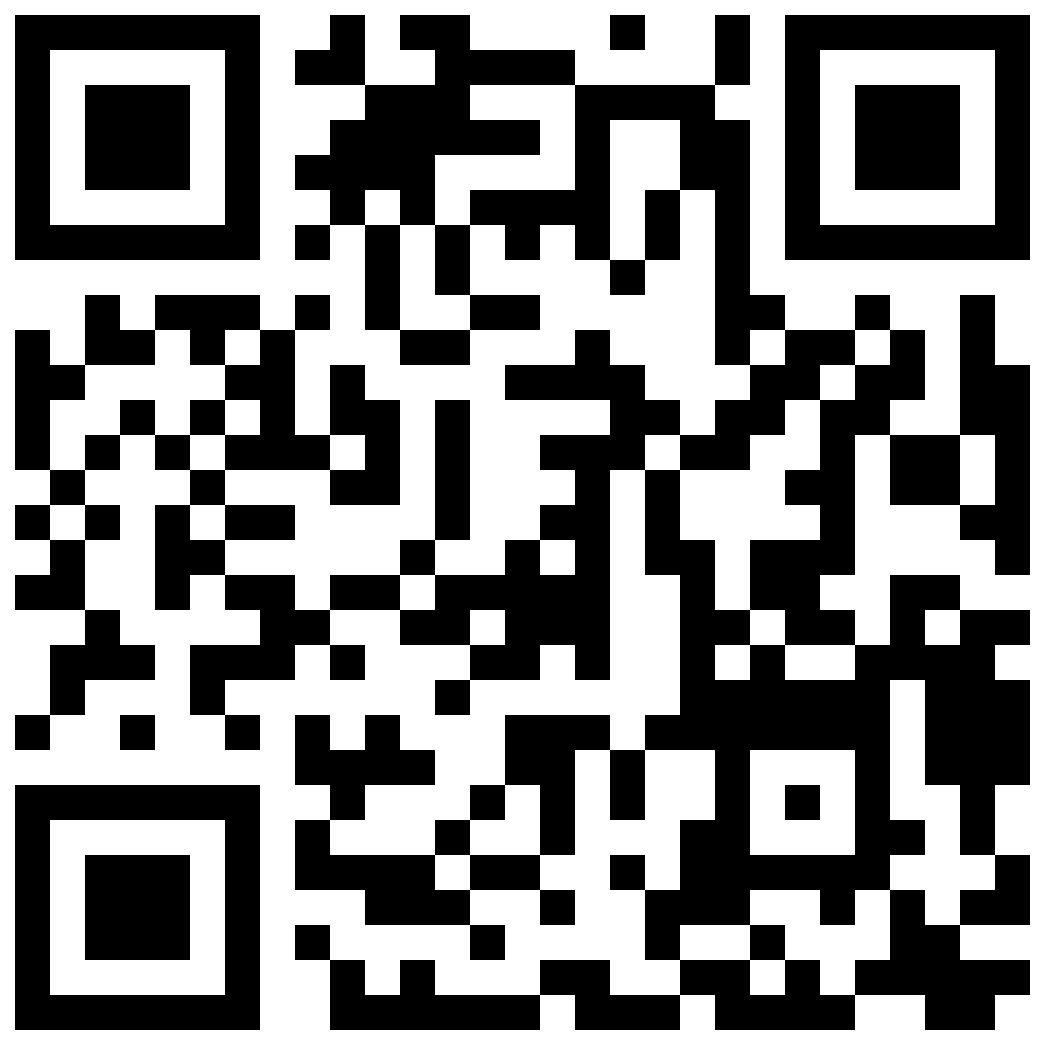